Un écosystème au service du partage 
et de l’ouverture des données de recherche


Mars 2023
Ambition posée par la loi pour une république numérique (2016)
rappelée par la science ouverte
Ouvrir l’ensemble des produits et des méthodes de la recherche
>> Les publications
>> Les données
>> Les codes sources
Une science plus cumulative, plus robuste, plus reproductible

Une science transparente et accessible à toutes et tous
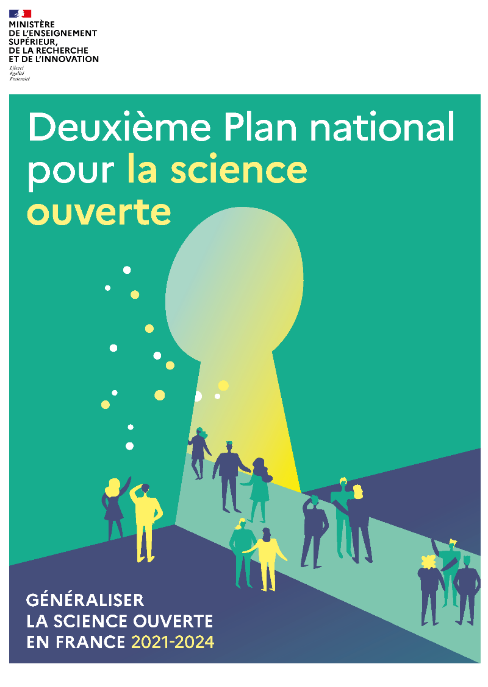 Les engagements 
	Deuxième plan national pour la science ouverte 	Politique des données, des algorithmes et codes sources
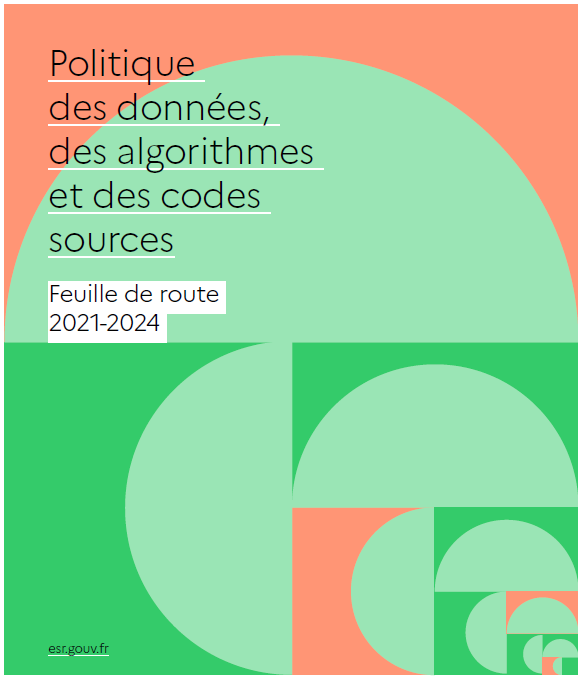 Soutenir la structuration, la préservation, le partage, l’ouverture, 
la découverte des données de la recherche

Favoriser les pratiques de réutilisation des données de la recherche
Créer Recherche Data Gouv
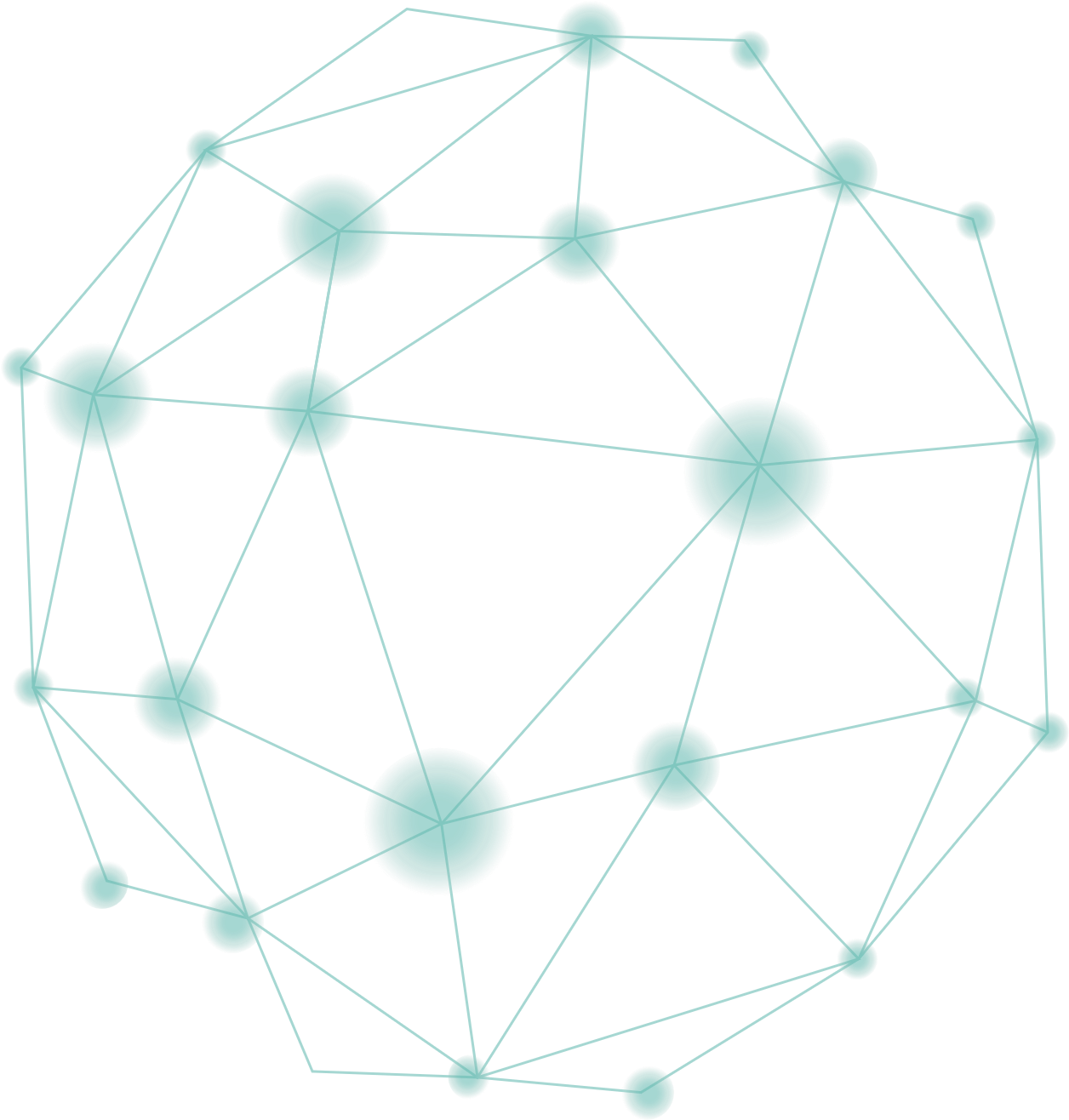 Ne pas laisser d’équipes de recherche sans solution
pour ouvrir ou partager leurs données

Privilégier la qualité à la quantité
Mutualiser les efforts et les compétences entre établissements
Objectifs
Un maillage d’offres d’accompagnement généraliste et thématique

Sensibiliser, former ou accompagner les équipes de recherche en proximité thématique et/ou géographique
Une offre souveraine de dépôt, publication et de signalement des données 

Plateforme nationale pluridisciplinaire et fédérée des données de la recherche
Complémentaire des entrepôts thématiques
Une solution opérationnelle à destination des équipes de recherche 
Une alternative à la publication sur des plateformes commerciales ou ne répondant pas à des critères de confiance
Devenir un des services de l’European open science cloud
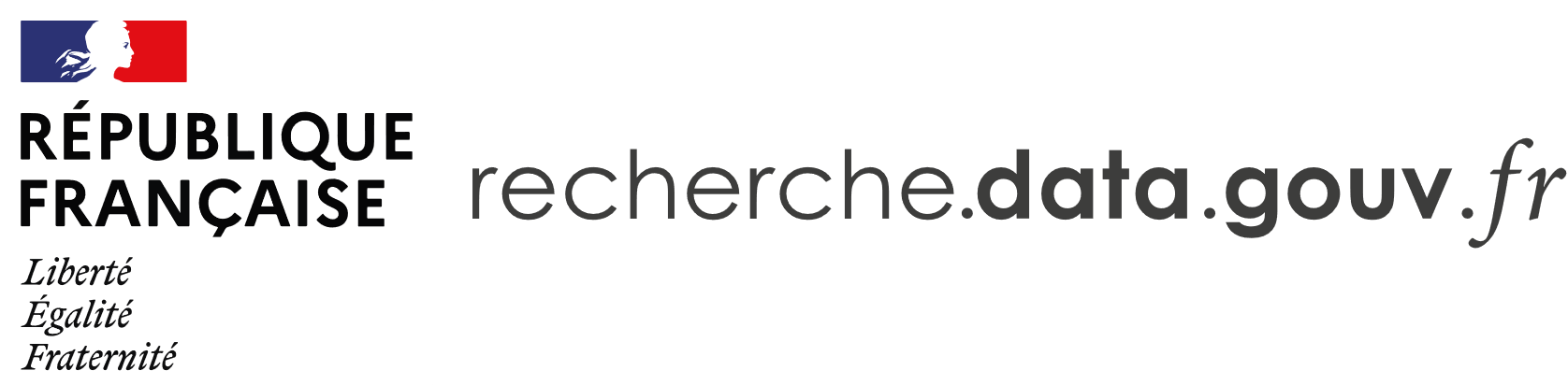 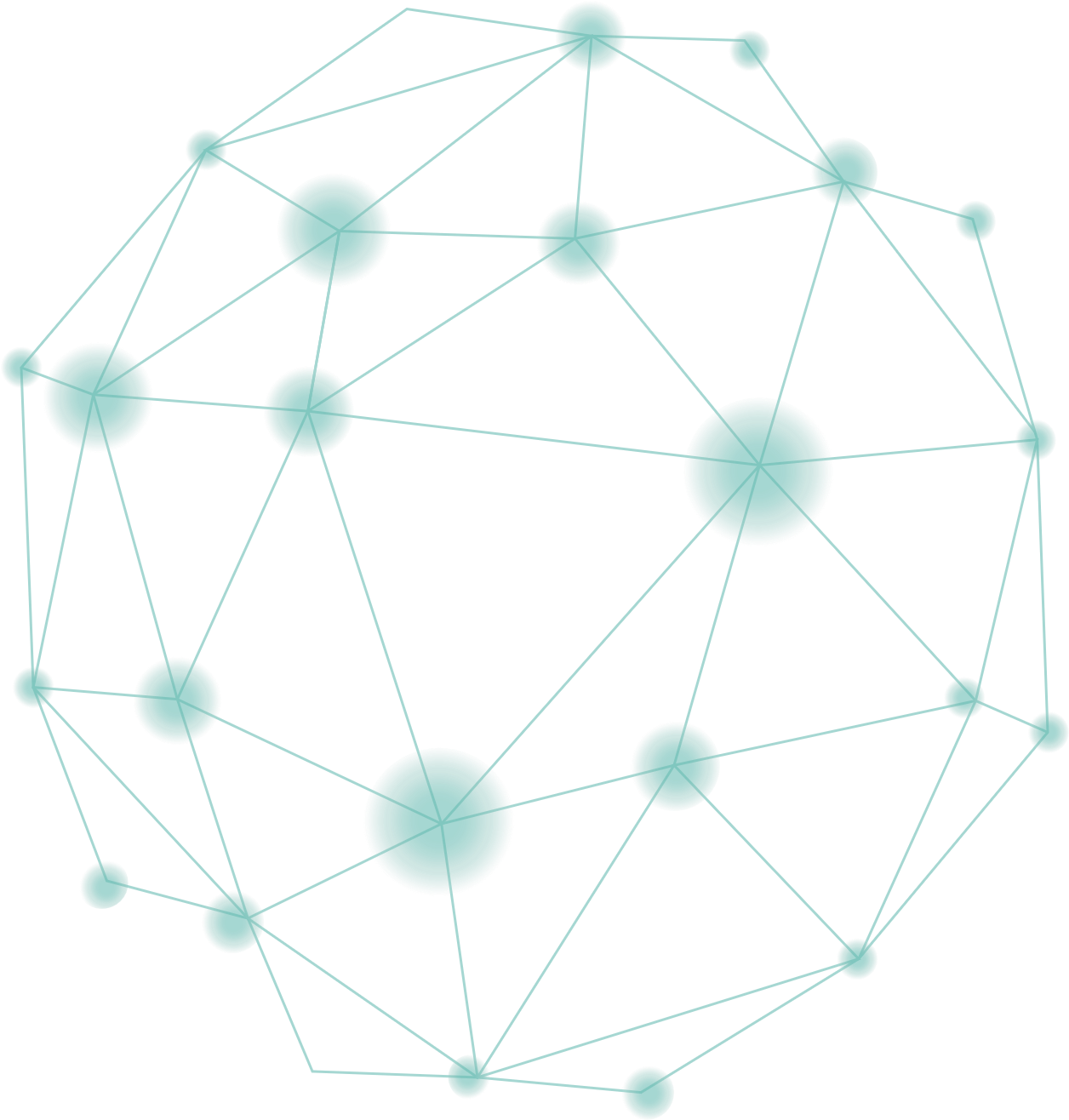 Un écosystème au service du partage 
et de l’ouverture des données de recherche
Un écosystème au service du partage 
et de l’ouverture des données de recherche
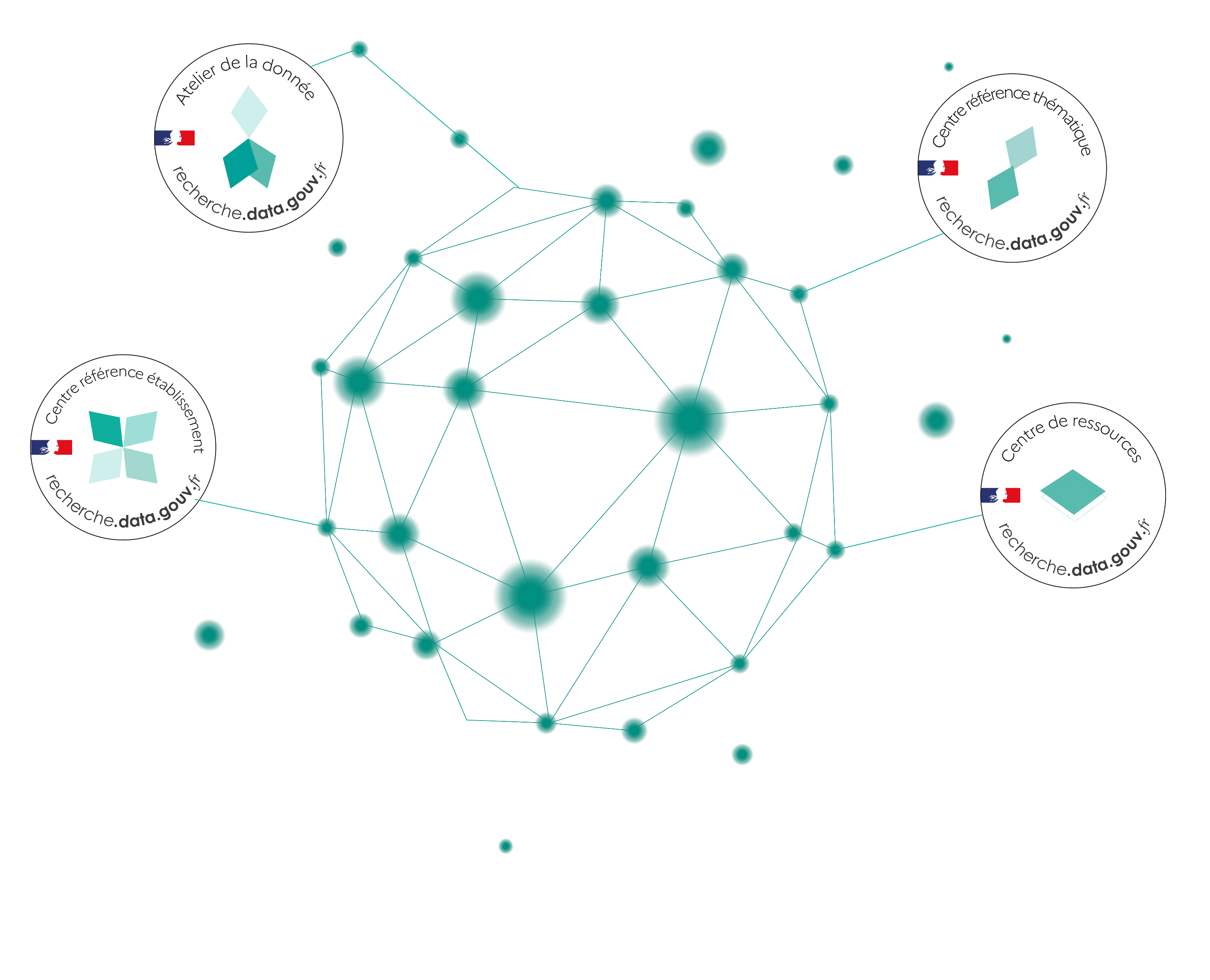 15 + Ateliers de la donnée
Expertise généraliste en proximité des équipes de recherche pour toute question relative à la donnée
6 +  Centres de référence thématiques
Expertise par domaine scientifique
4 Centres de référence établissement
4 Centres de ressources 
Pour soutenir les ateliers et capitaliser leurs pratiques
Accompagnement propre aux orientations de l’établissement
Un écosystème au service du partage 
et de l’ouverture des données de recherche
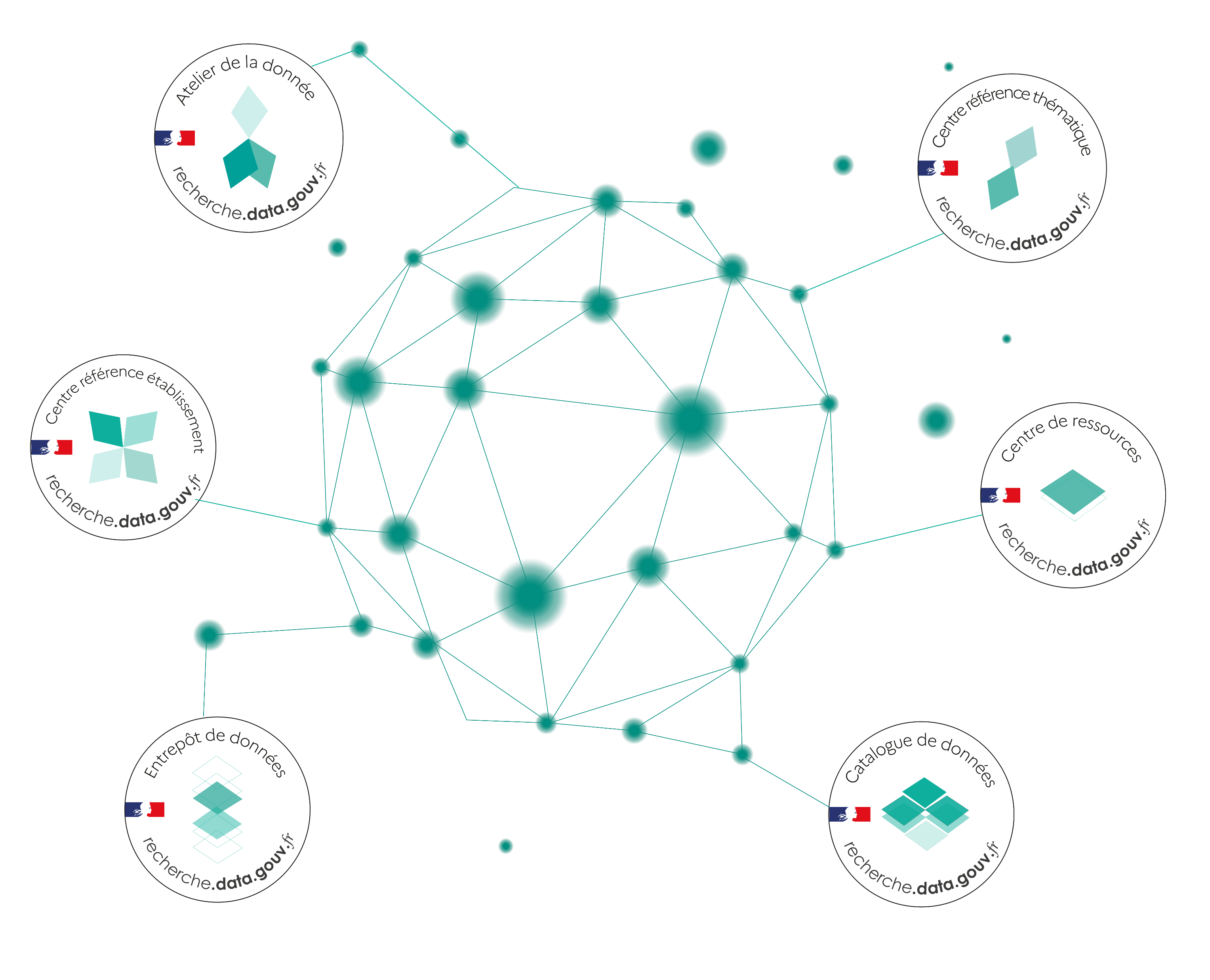 15 + Ateliers de la donnée
Expertise généraliste en proximité des équipes de recherche pour toute question relative à la donnée
6 +  Centres de référence thématiques
Expertise par domaine scientifique
4 Centres de référence établissement
4 Centres de ressources 
Pour soutenir les ateliers et capitaliser leurs pratiques
Accompagnement propre aux orientations de l’établissement
1 Entrepôt de données
Offre mutualisée pour tous les établissements pour le dépôt et la publication des données
1 Catalogue des données
Repérer et signaler les données 
des entrepôts externes 
de confiance
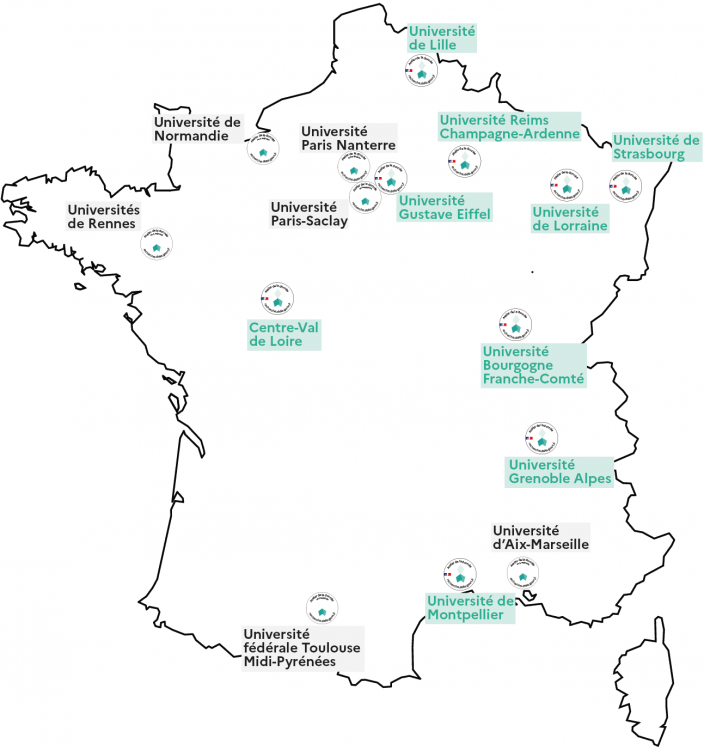 Les ateliers de la donnéedécembre 2022
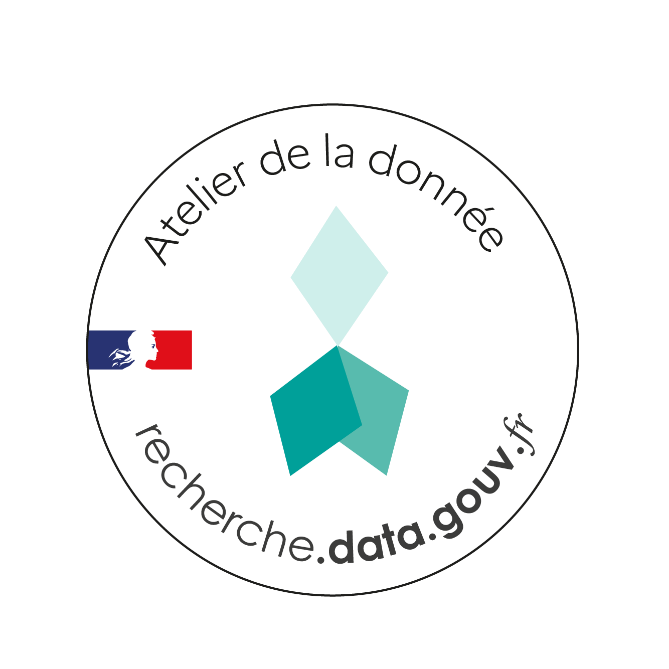 Expertise généraliste en proximité des équipes de recherche pour toute question relative à la donnée

Mutualisation des services et des compétences des établissements à l’échelle d’un territoire
Association des métiers de recherche / BU-IST / informatique

Développement progressif des ateliers de la donnée 
Au rythme de leur conception par les établissements
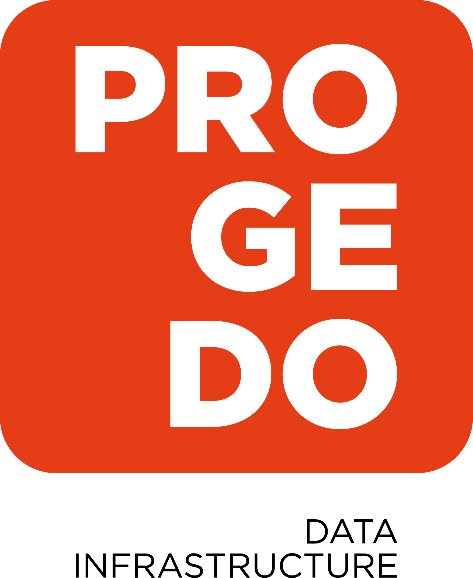 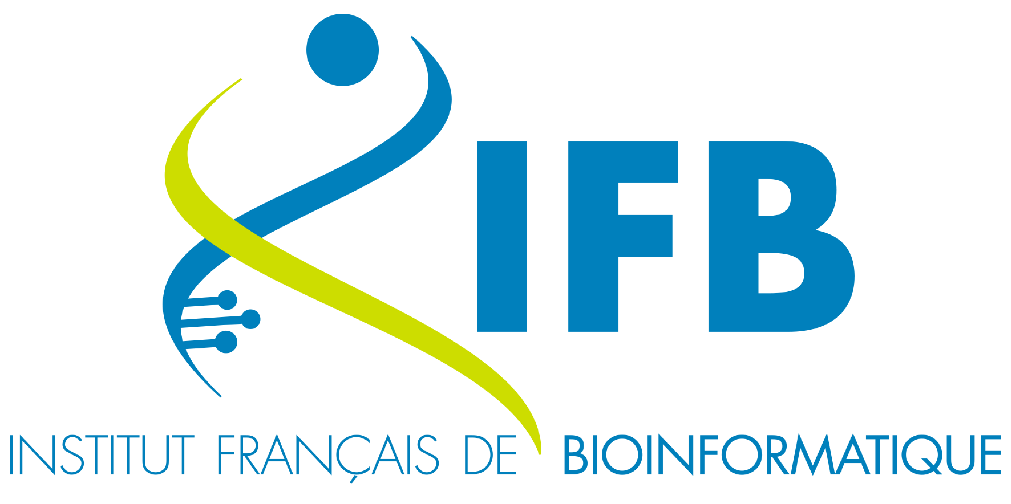 Les centres de référence thématiques
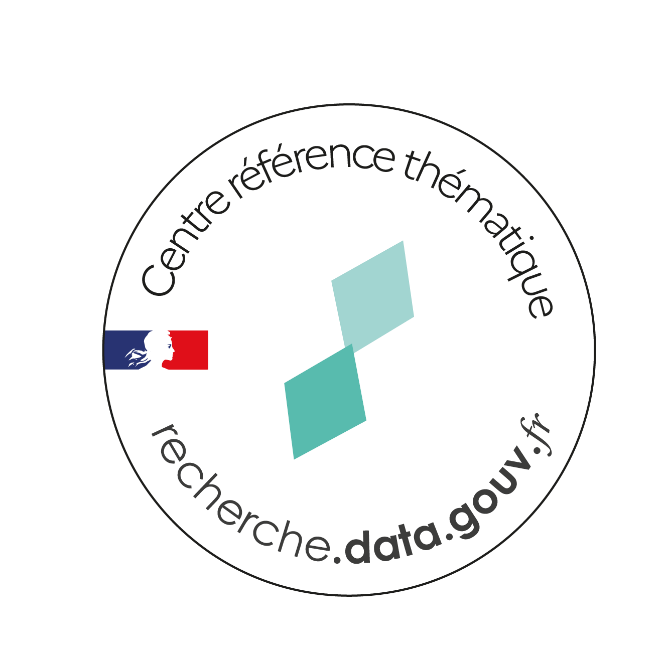 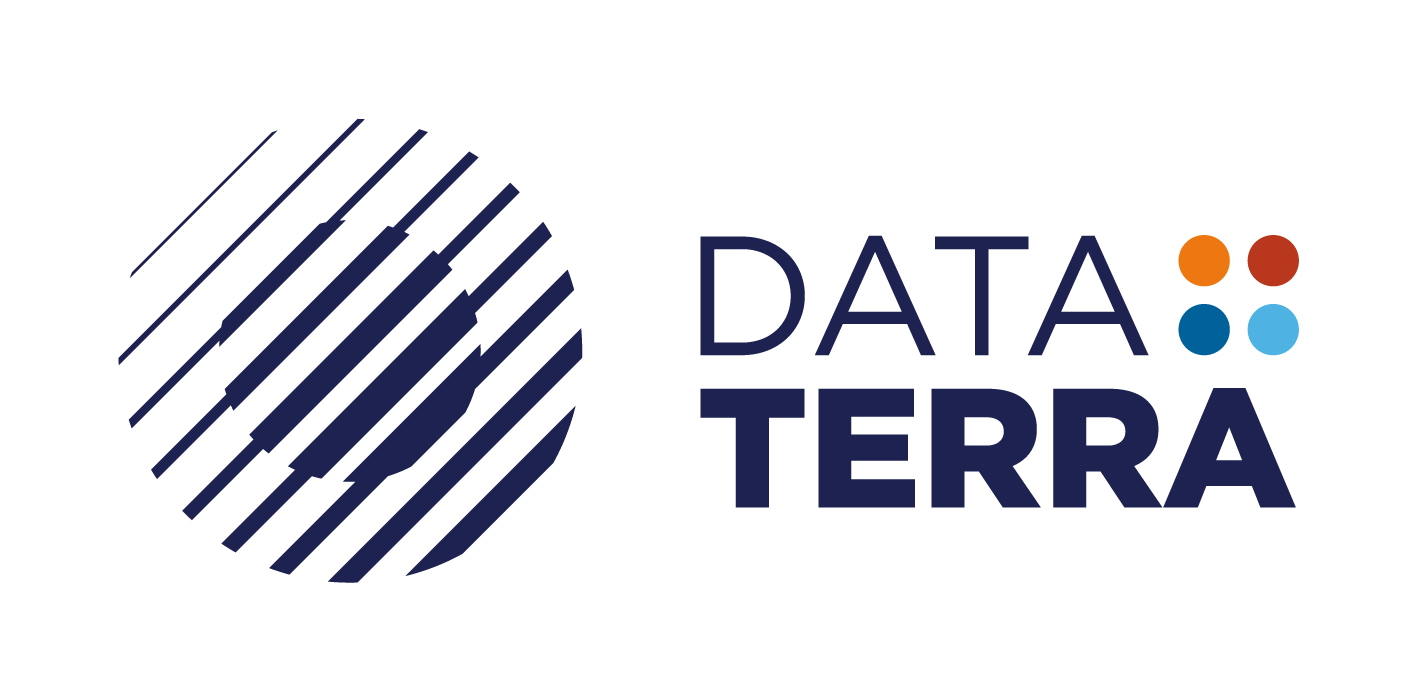 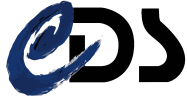 Expertise par domaine scientifique

Définition et diffusion des bonnes pratiques et des standards internationaux de gestion, traitement et diffusion des données 
par domaine scientifique

Premier paysage proposé : infrastructures de recherche ayant une activité structurante de gestion et diffusion de données pour leur communauté scientifique
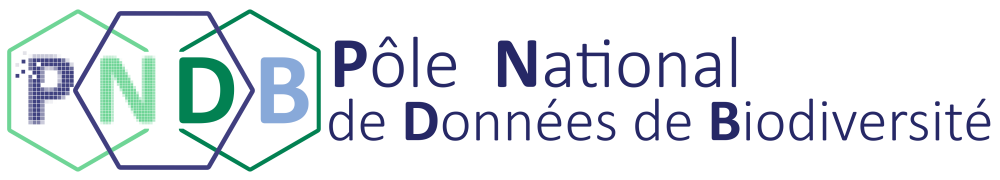 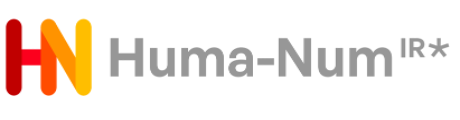 novembre 2022
Les centres de ressources
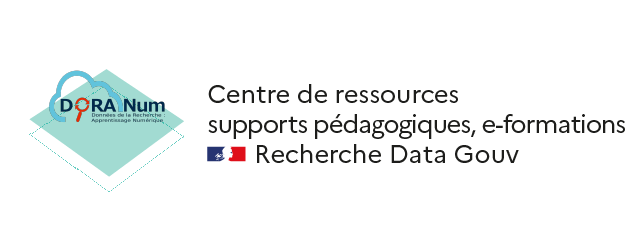 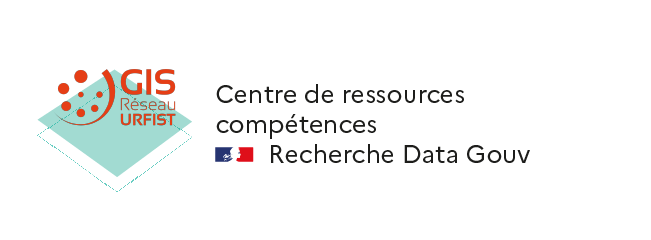 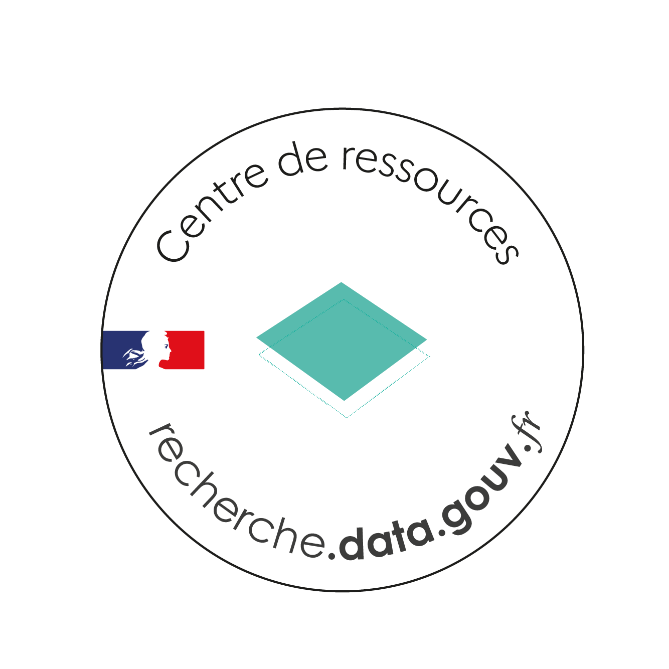 Mise en commun et certification de supports pédagogiques et élaboration et diffusion de e-formations généralistes
Dispositif de montée en compétences pour les ateliers de la donnée
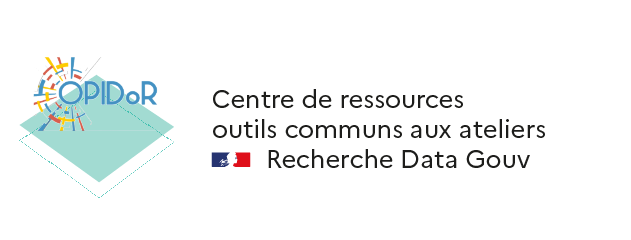 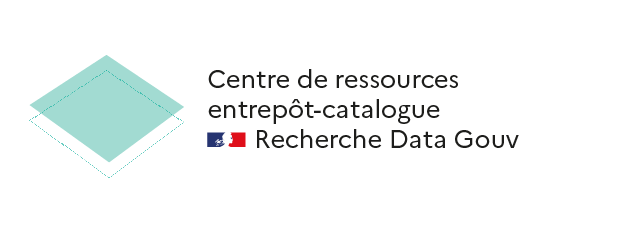 Élaboration et maintien d’outils communs aux ateliers
Développe et maintien l’entrepôt-catalogue et accompagne les utilisateurs
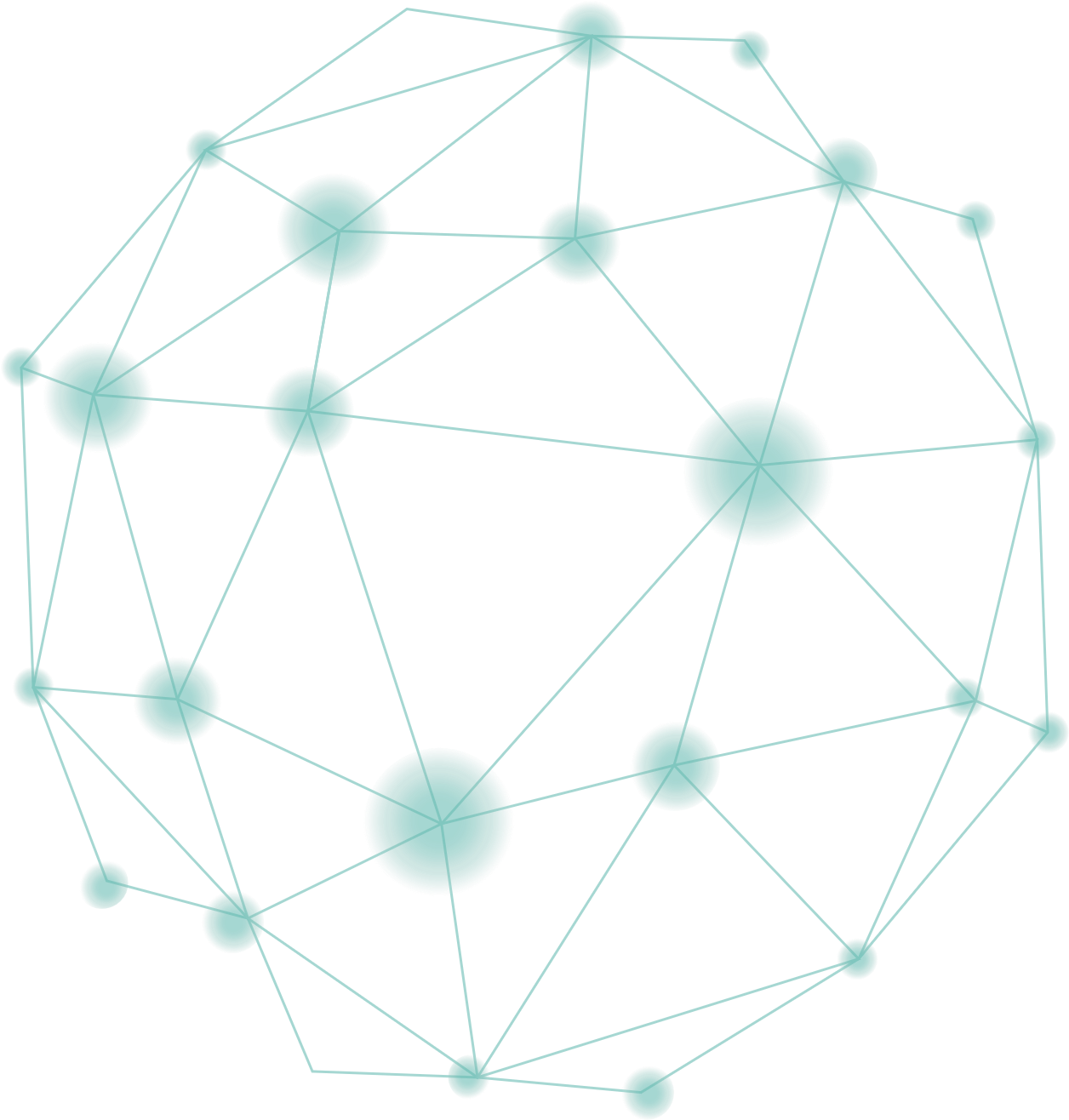 Une gouvernance collective
Partenaires du projet
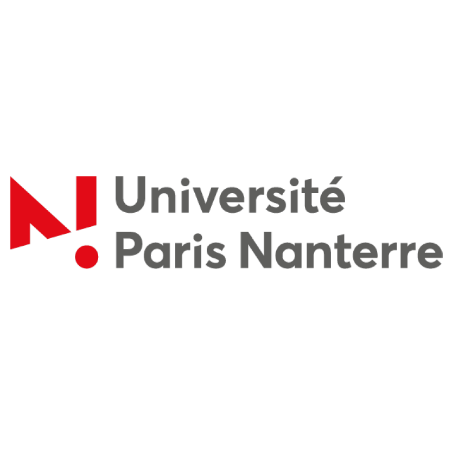 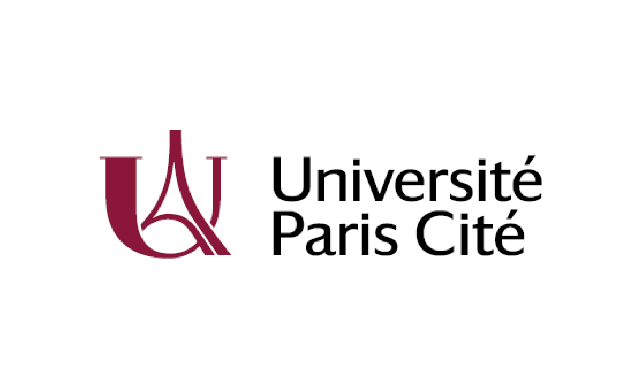 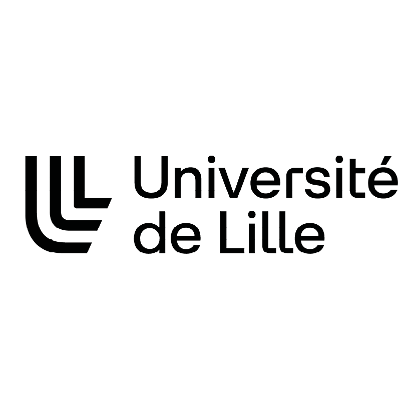 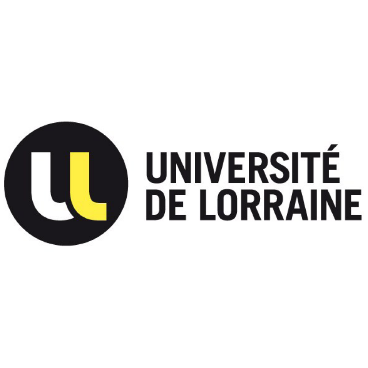 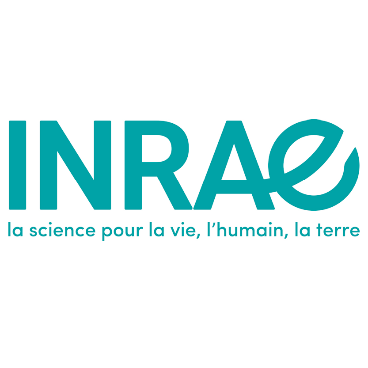 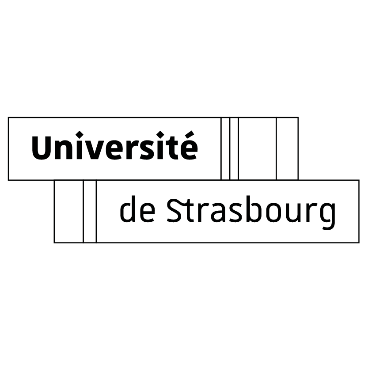 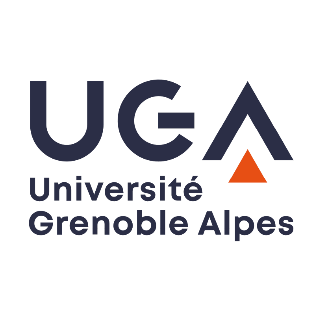 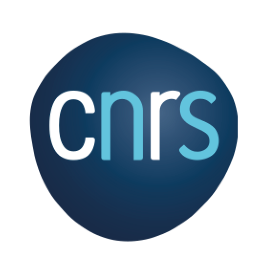 Représentants de la communauté ESR
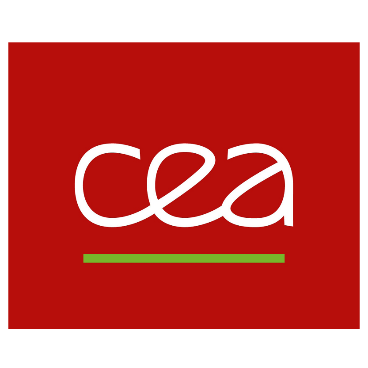 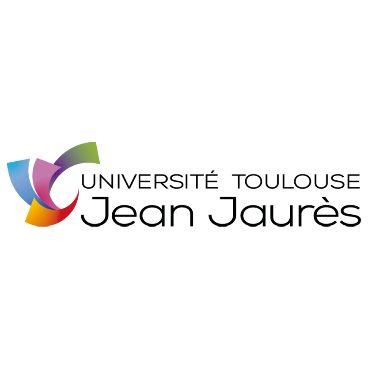 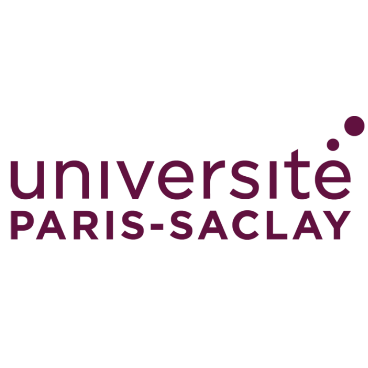 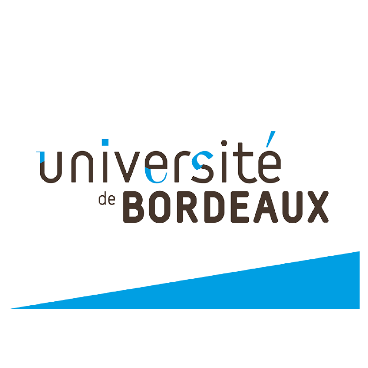 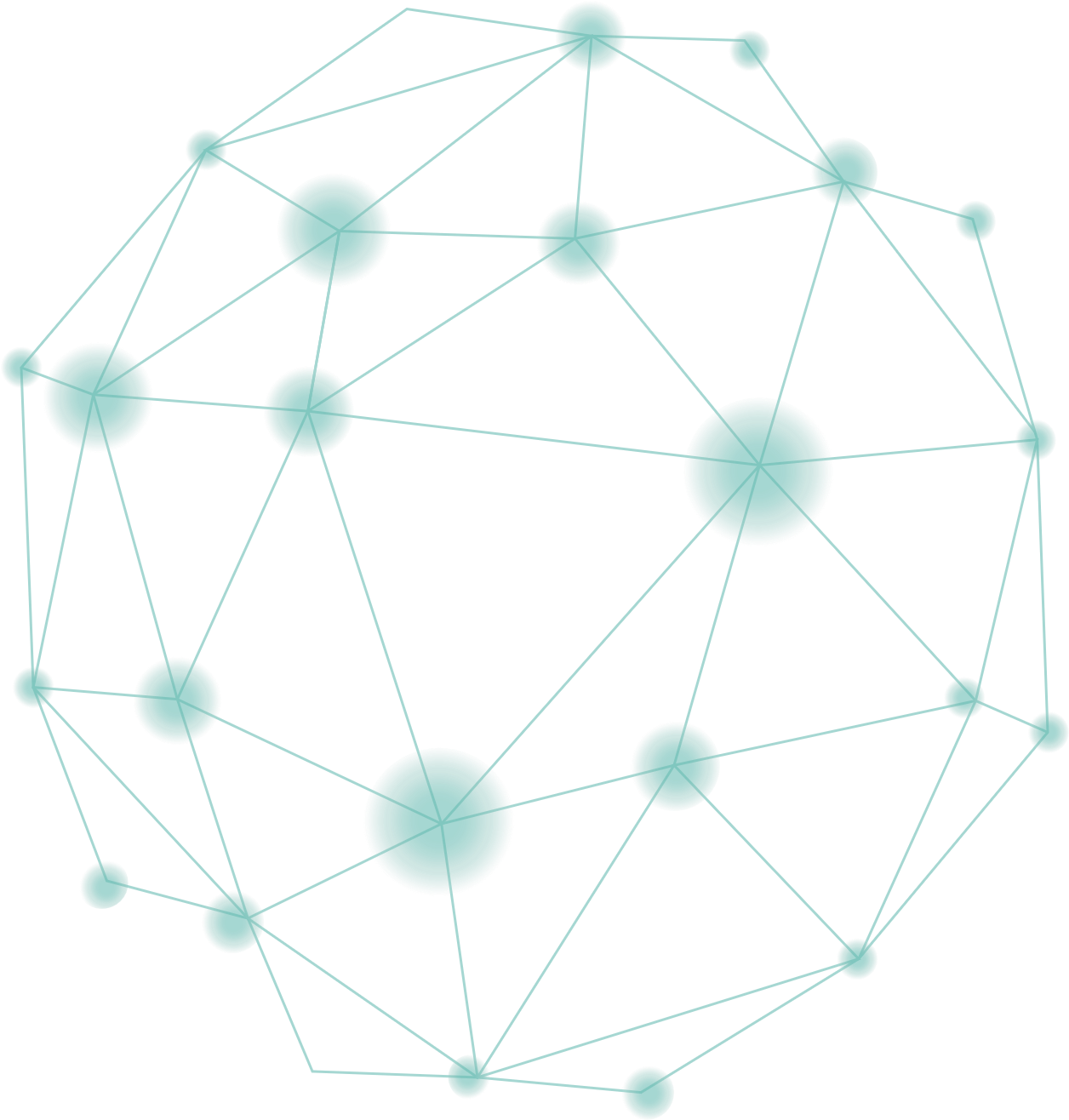 Depuis le 8 juillet 2002
> 5 mars 2023
Chiffres entrepôt de données
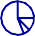 22 espaces institutionnels actifs

    4 demandes en cours d’instruction

1547 nouveaux jeux de données (7200 fichiers)

~159 500 fichiers téléchargés
Dispositifs d’accompagnement
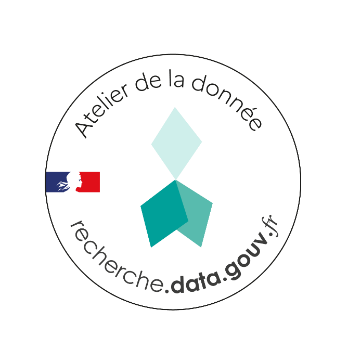 15 ateliers de la donnée 
  >> 9 labellisés  >> 6 sur la trajectoire
  >> 7 en cours de structuration
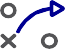 Sessions de formation
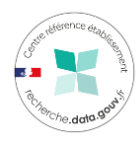 4 centres de référence établissement
Déposer un jeu de données – 274 participants
 
Administrer une collection - 176 participants

Introduction aux APIs – 88 participants
Conception de l’architecture d’infrastructure technique cible
AMI ateliers de la donnée 
et accompagnement à la structuration des nouveaux
Conception feuille de route
Centres de ressources 	Supports formation	Outils partagés
Compétences
Séminaire de rencontres des ateliers données-centres de référence établissements-centres de référence thématiques6-8 juin 2023
Fin
2023

Ecosystème d’accompagnement installé
Signalement et accès aux données d’entrepôts tiers
Infrastructure technique hautement disponible, souveraine et adaptable

Conception et réalisation du module catalogue pour signaler et moissonner les métadonnées de jeux données externes
8 juillet
2022
Ouverture recherche.data.gouv.fr
Portail recherche.data.gouv.fr
	Entrepôt de données	13 ateliers de la donnée
	6 centres de référence 	thématiques
Conception du repérage et de l’association automatique de la publication déposée dans HAL et des données associées (projet HALiance)
Réseau 15 ateliers de la donnée
Structure organisationnelle, gouvernance et modèle économique cibles
Dépôt candidature infrastructure de recherche en information scientifique
Construire un consortium européen
2025

Intégration dans la stratégie nationale des infrastructures de recherche
2024

Candidature EOSC
AMI ateliers de la donnée
Conception du service HAL de dépôt d’un jeu de donnée associé à une publication et transfert du jeu de données vers l’entrepôt Recherche Data Gouv (projet HALiance)
Candidature call 2024 HORIZON-INFRA-2024-EOSC-01-03Enabling a network of EOSC federated and trustworthy repositories and enhancing the framework of generic and discipline specific services for data and other research digital objects
Pour suivre toutes les actualités
https://recherche.data.gouv.fr/fr
@RechercheDataGv

https://www.linkedin.com/company/recherche-data-gouv/
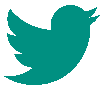 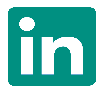